Analyzing PRF Insurance
Dr. Ryan Larsen
Extension Economist
Utah State University
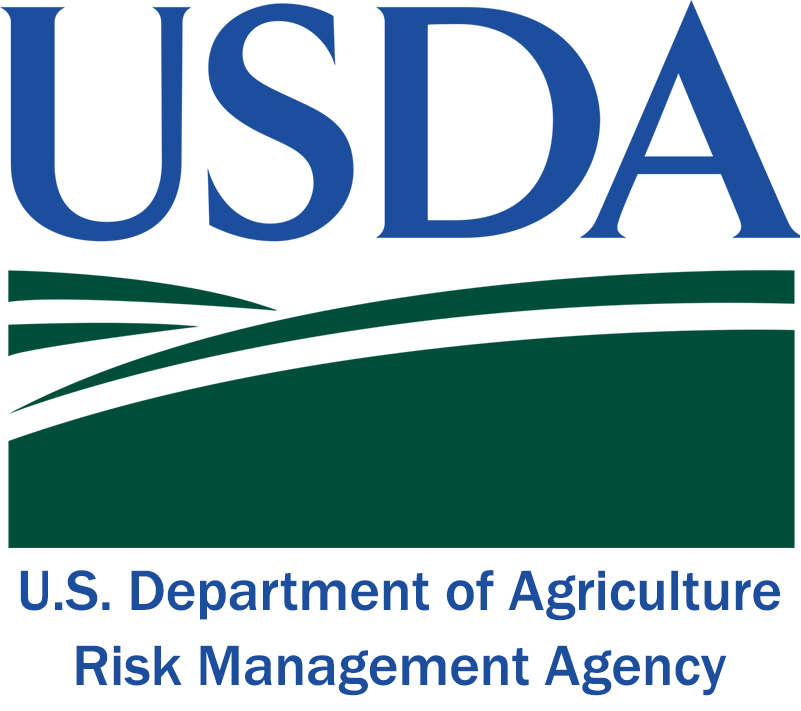 Crop Insurance for Ranchers –  Pasture, Rangeland and Forage
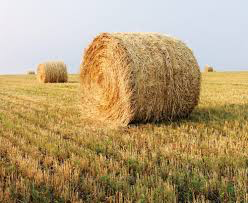 Hay
SNOW
Serves as Proxy
OR
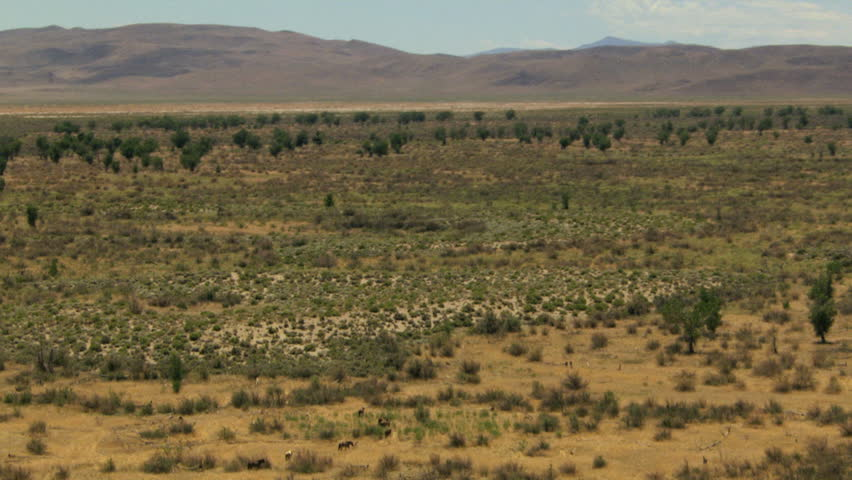 Forage
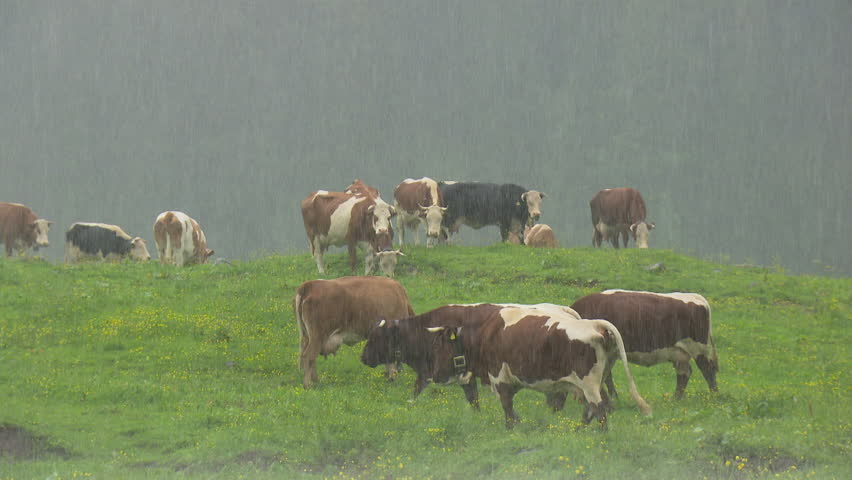 RAIN
12
[Speaker Notes: Meant too coorerlate, not predict actual production. Should redlect to a reasonable degree the e xperiuence on your operation]
Decisions
Acres

Any amount of acres up to maximum owned/operated
Timing

Must insure two periods. Each period is two months
Coverage Level
70% to 90%

Productivity adjustments.
13
Timing and Coverage Levels
Timing
Must insure two intervals in the same year
Intervals are two month periods (i.e. Jan/Feb or Feb/Mar)

Coverage Levels
70, 75, 80, 85, 90 and 95 percent of historical moisture (rainfall or snow)
14
Tool Development
RMA provides a comprehensive tool
Difficult to use
Not mobile friendly
Hard to navigate
Goal of online tool was to be simple but provide necessary information
Rainfall history
Information to help with decision
Years payed
% Return
Tool Development
Website: https://farmanalysis.usu.edu/rainfall/
Developed with computer scientist
Mobile friendly
Users can access it from any mobile device
Key Takeaways
PRF has the potential to be a good risk management tool
Need to analyze insured periods
Certain grids are impacted by elevation changes
Watch for Colorado PRF decision tool
Questions